مبادئ الإحصاء
الفصل الثالث : المقاييس الإحصائية الوصفية
Measures of Central Tendency  : مقاييس النزعة المركزي-1
هى قيم مركزية (متوسطة) تتمركز او تتوزع حولها البيانات.
 Measures of Central Tendency : 2- مقاييس التشتتهي درجة تقارب او تباعد البيانات عن بعضها البعض.
الفصل الثالث : مقاييس النزعة المركزية
مقدمة
بعد مرحلة تجميع البيانات وتلخيصها في جداول تكرارية وعرضها في رسوم بيانية – تأتي خطوة هامة في البحث الاحصائي وهي ايجاد مقياس يمثل الظاهرة محل الدراسة ويستخدم للمقارنة بينها وبين الظواهر الاخرى.
وتنبع فكرة ” النزعة المركزية“ من حقيقة تتمثل في ان أي ظاهرة نلاحظ غالبية مفرداتها تتركز حول قيمة تسمى ”متوسط الظاهرة“ ثم تتناقص عدد المفردات تدريجيا كلما بعدت عن هذه القيمة المتوسطة من الجانبين – وتركز مفردات الظاهرة حول القيمة المتوسطة يطلق عليها ” النزعة المركزية“ – بمعنى ميل مفردات الظاهرة الى التجمع حول قيمة معينة هي القيمة المتوسطة. وهذا السلوك لا يحدث في جميع التوزيعات التكرارية الا أنه السلوك المعتاد في معظم التوزيعات التكرارية.
أهم مقاييس النزعة المركزية هي :
1- الوسط الحسابي
2- الوسيط
3- المنوال
4- الوسط الهندسي
5- الوسط التوافقي
هذه مقاييس القيمة المتوسطة كل منهم له مميزاته وعيوبه ، وهذا يعتمد على البيانات والهدف من استخدامه.
1 -  الوسط الحسابي
من أهم مقاييس النزعة المركزية واكثرها استخداما في النواحي التطبيقية ويأخذ وحدة قياس المتغير  
ويوجد نوعين من الوسط الحسابي: 
1- الوسط الحسابي البسيط Simple Arithmetic Mean 
Weighted Arithmetic Mean2- الوسط الحسابي المرجح
X
الفصل الثالث : مقاييس النزعة المركزية
(1) - المتوسط الحسابي البسيط
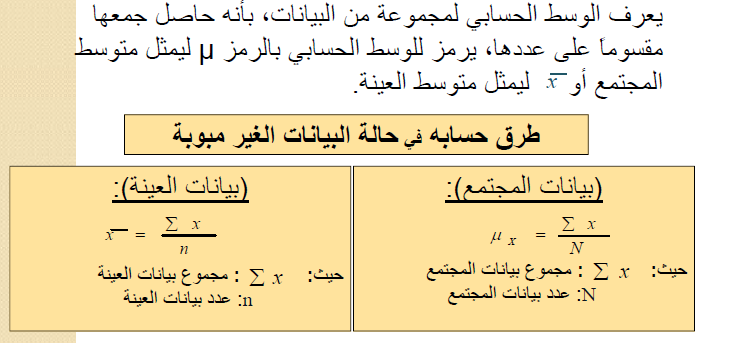 (مثال 3- 1)
احسبى الوسط الحسابى للأجور اليومية بالدولار للعينة التالية المكونة من خمس عمال باحدى القطاعات:
60 90 80 70 50                                  
X=ƩX = 60+90+80+70+50
                        n                5                 
=      70$
(مثال 3- 2)
البيانات التالية تمثل عدد ايام الأجازات السنوية التى حصل عليها 9 أشخاص اختيروا من مدن مختلفة بالمملكة. احسبى الوسط الحسابى لعدد ايام الأجازات السنوية من هذة العينة.   
20 26 40 36 32 42 35 24 30
X=ƩX = 20+26+40+36+32+42+35+24+30
                        n                                        9                 
30.7 يوم  =
(مثال 3- 3)
شركة لديها ٦ مصانع موزعة فى مناطق مختلفة لانتاج نفس المنتج وتبلغ السعة الانتاجية للوحدات من هذا المنتج فى هذة المصانع كما يلي
١٢٠٠ ٢٥٠٠ ٣٥٠٠ ١٠٠٠ ٢٠٠٠ ٣٠٠   
و المطلوب: حساب متوسط انتاج الشركة من هذا المنتج.
µ=ƩX = 1200+2500+3500+1000+2000+300
                        n                                        6                    
1200 وحدة=
2- المتوسط المرجح
يستعمل في حالة البياانات المبوبة
هو مجموع حواصل ضرب القيم فى أوزان مخصصة لكل منها مقسوم علي مجموع هذة الاوزان.

  
w1, w2,…, wn هى قيم العينة و التى لها الاوزان   x1,x2,…, xn : حيث ان
(مثال 3- 4)
أوجد المتوسط المرجح لدرجات أحد الطلاب فى ثلاث مقررات باحد الفصول الدراسية حيث كانت درجاته هى  على الترتيب 50 ،70  ،  40 و كانت الساعات المعتمدة هى 4 ،3 ،2

    
Xw  =Ʃwx          =         (40)(2) + (70)(3) +(50)(4)
 Ʃw                                         2+3+4             
54.4 درجة =
2 -  الوسيط
median
في حالة عدد القيم فردية
في حالة عدد القيم زوجية
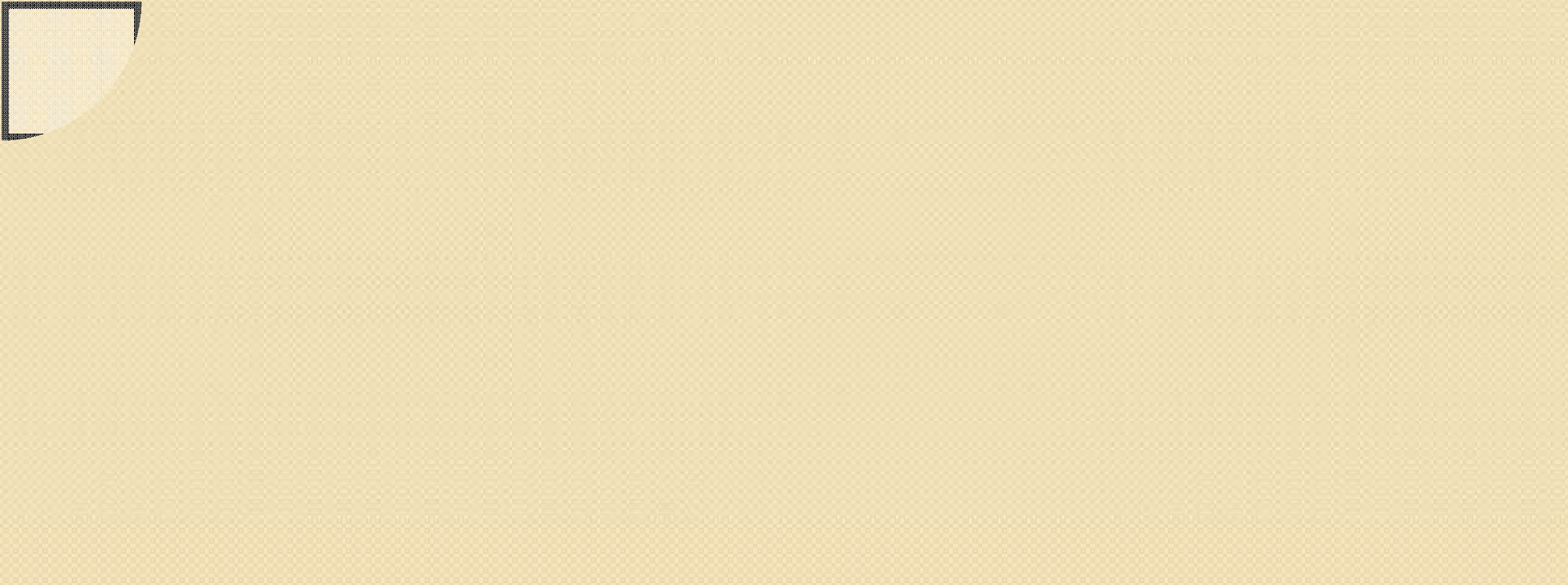 مثال (1)
احسب وسيط الأجور اليومية بالدولار للبيانات الآتية والتي تمثل عينتين من العمال مختارتين من شركتين مختلفتين:
60	90	80	70	50	: (1) العينة 
100	60	90	80	70	50	: (2) العينة

: الوسيط ﺔﻤﻴﻗ   لحساب : (1) ﺔﻨﻴﻌﻝﺍ
ﺢﺒﺼﺘﻓ ﺎﻴﺩﻋﺎﺼﺘ القيم ﺏﺘﺭﻨ -١
50	60	70	80	90

(ﺢﻴﺤﺼ ﺩﺩﻋ الناتج) 3  6  5 1  n 1 = ﻁﻴﺴﻭﻝﺍ ﻊﻗﻭﻤ ﺩﺠﻭﻨ -٢
2	2	2             
3  ﺎﻬﻌﻗﻭﻤ التي القيمة ﻭﻫ الوسيط ﻥﺫﺇ ﺢﻴﺤﺼ ﺩﺩﻋ الناتج ﻥﺃ ﺙﻴﺤ ،
$70 = m =  ﻁﻴﺴﻭﻝﺍ ﺔﻤﻴﻗ ﻥﺍ ﺩﺠﻨ
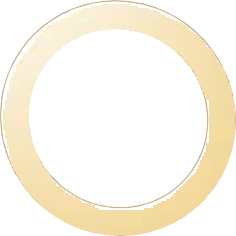 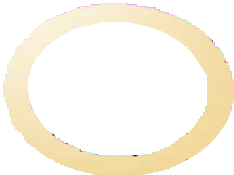 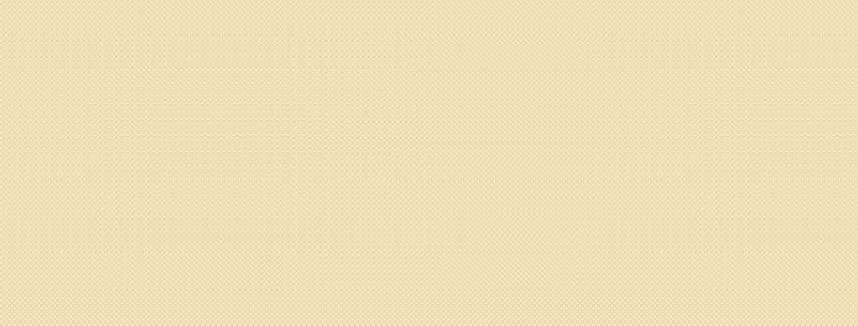 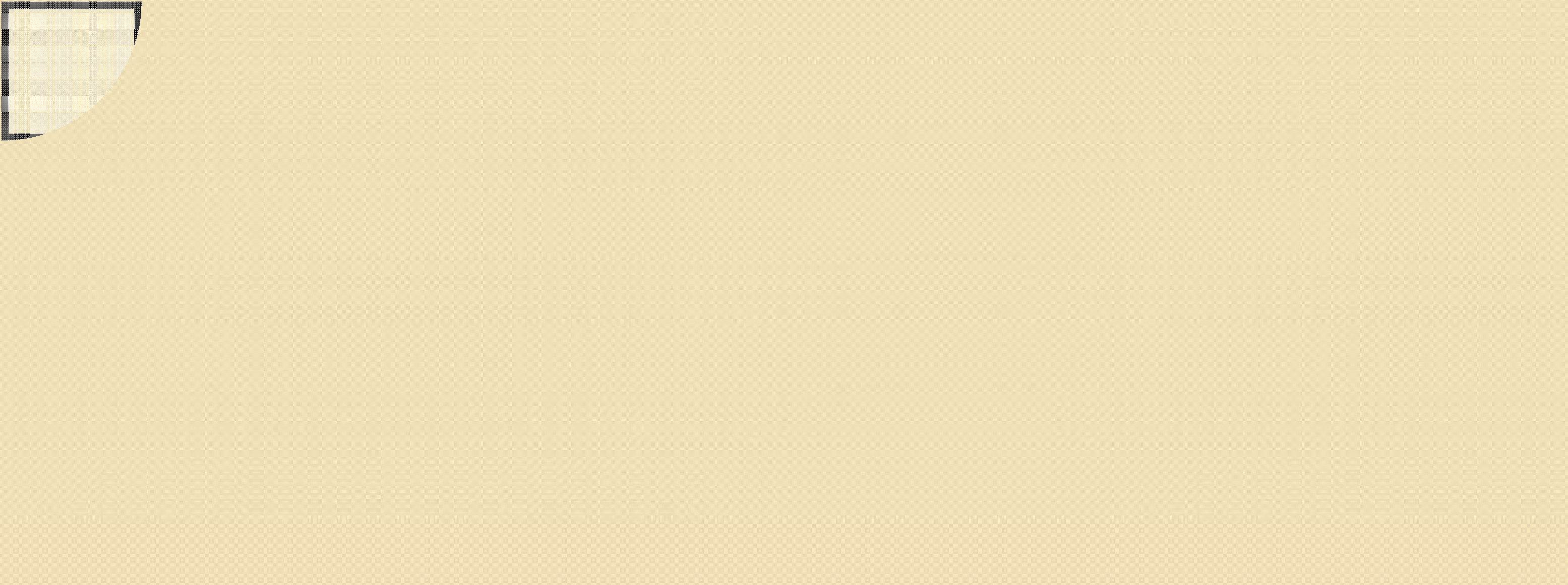 ( ﻁﻴﺴﻭﻝﺍ ) ﺔﻴﺯﻜﺭﻤﻝﺍ ﺔﻋﺯﻨﻝﺍ ﺱﻴﻴﺎﻘﻤ
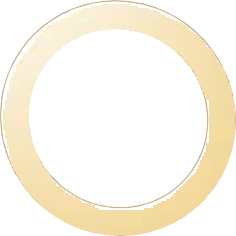 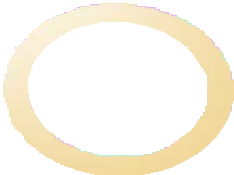 60	90	80	70	50	: (2) العينة
:الوسيط  ﺔﻤﻴﻗ لحساب
100
ﺢﺒﺼﺘﻓ ﺎﻴﺩﻋﺎﺼﺘ القيم ﺏﺘﺭﻨ -١
50	60	70	80	90	100
7	6 1
2	2
n 1
3.5 	


(ﻯﺭﺴﻜ ﺩﺩﻋ)
ﻭﻫﻭ ﻁﻴﺴﻭﻝﺍ ﻊﻗﻭﻤ ﺩﺠﻭﻨ -٢
2
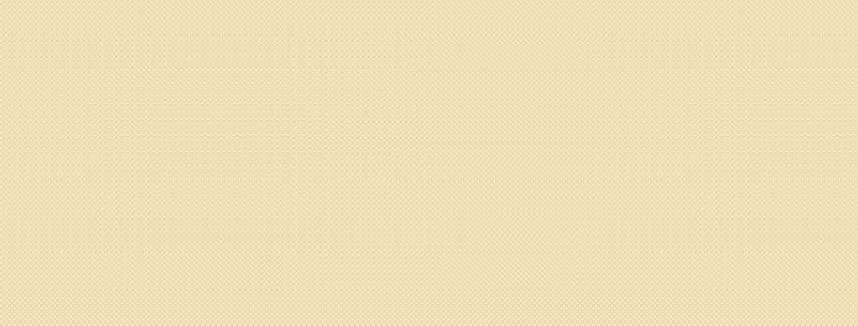 4 ﻭ 3 ﺎﻤﻬﻌﻗﻭﻤ لتيﺍ لقيمتينﺍ ﻁﺴﻭﺘﻤ ﻭﻫ لوسيطﺍ ﻥﺫﺍ ﻱﺭﺴﻜ ﺩﺩﻋ ﻪﻨﺃ ﺙﻴﺤ
70  80
2
$75
=
= m= لوسيطﺍ ﻥﺍ ﺩﺠﻨ
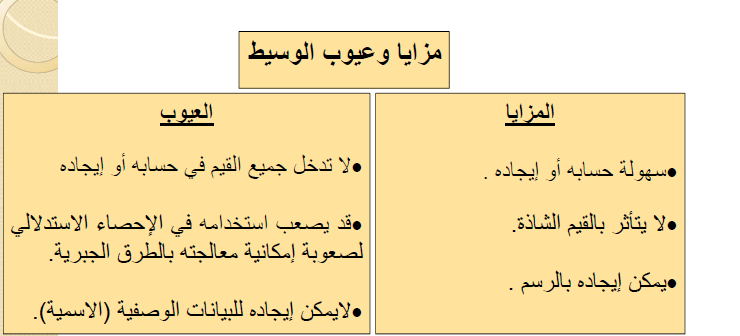 3 -  المنوال modeهو القيمة الاكثر شيوعا او تكرارا
:(١) لﺎﺜﻤ  لجامعاتﺍ ﻯﺩﺤﺇ ﻲﻓ لطلبةﺍ ﻥﻤ ﻪﺴﻤﺨ ﺭﺎﻤﻋﺃ لﺜﻤﺘ التالية لبياناتﺍ
لمنوالﺍ ﻱﺩﺠﻭﺃ
25 21 18 20 20
ﺍﹸﺭﺍﺭﻜﺘ الاكثر لقيمةﺍ = المنوال
٢٠= المنوال
(ﺔﻴﺒﻴﺘﺭﺘ ﺔﻴﻔﺼﻭ ﺕﺎﻨﺎﻴﺒ) :(٢) لﺎﺜﻤ 
ﺏﻼﻁ ١٠ ﺕﺍﺭﻴﺩﻘﺘ لﺜﻤﺘ ﺔﻴﺘﻵﺍ لبياناتﺍ
:المدخل الى علم النفسﻰﻓ
D	C	D	B	A	C	D	F	D	F
 منوال التقديرات للطلابﻯﺩﺠﻭﺍ

D   = المنوال
(لﺍﻭﻨﻤ ﻥﻤ اكثر   لها ﺕﺎﻨﺎﻴﺒ) :(٣) لﺎﺜﻤ
الشقق ﻥﻤ ﺩﺩﻋ ﻲﻓ ﺹﺎﺨﺸﻷﺍ ﺩﺩﻋ لﺜﻤﺘ التالية البيانات
: المنوال ﻱﺩﺠﻭﺃ السكنية
٥ ٣ ٤ ٧ ٩ ٤ ٥ ٤ ٧ ٧ ٢

٧ =المنوال الثاني   ٤ = لﻭﻷﺍ المنوال: ﻥﻻﺍﻭﻨﻤ ﻙﺎﻨﻫ
.ﺎﻤﻫﺭﻴﻏ ﻥﻤ ﺭﺜﻜﺃ ﺕﺍﺭﻤ ﺙﻼﺜ ﺍﺭﺭﻜﺘ كليهما ﻥﻷ
(ل لها ﺍﻭﻨﻤ ﻻ ﺕﺎﻨﺎﻴﺒ) :(٤) لﺎﺜﻤ 
ﻱﺩﺠﻭﺍ ﺹﺎﺨﺸﻷﺍ ﻥﻤ لمجموعة تمثل الاوزان  التالية البيانات
المنوال
٤٩ ٤٠ ٤٥ ٥٥ ٥٠

:لﺤﻝﺍ
.  القيم لها نفس التكرارﻊﻴﻤﺠ ﻥﻷ لﺍﻭﻨﻤ ﺩﺠﻭﻴ ﻻ
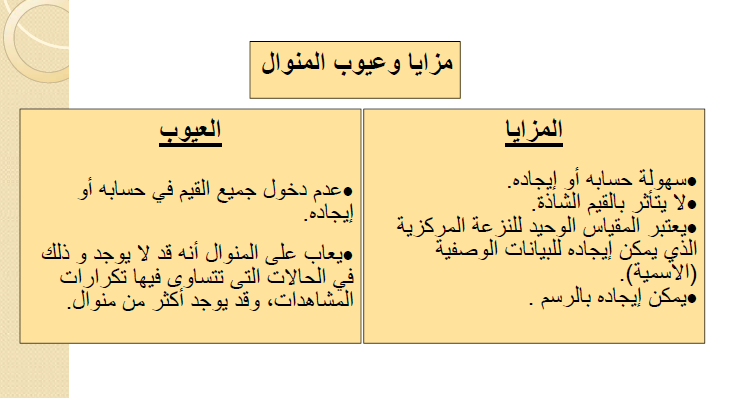 ايهما افضل
ﻥﻤ ﻩﺭﻴﻏ ﻰﻠﻋ لﻀﻔﻴ الوسط الحسابي
اكثرهاﻭ ﺎﻬﻗﺩﺃ لكونه (المنوالﻭ الوسيط)المتوسطات 
.ﺎﹰﺘﺎﺒﺜ
ﻭﺃ ﻁﻴﺴﻭﻝﺍ لﻀﻔﻴ البيانات ﻲﻓ ﺓﺫﺎﺸ ﻡﻴﻗ ﺩﻭﺠﻭ حالة ﻲﻓ 
.ﺔﻓﺭﻁﺘﻤﻝﺍ ﻡﻴﻘﻝﺎﺒ ﻩﺭﺜﺄﺘﻝ الوسط الحسابي ﻰﻠﻋ لﺍﻭﻨﻤﻝﺍ
.ﺔﻴﻤﺴﻻﺍ ﺔﻴﻔﺼﻭﻝﺍ ﺕﺎﻨﺎﻴﺒﻝﺍ ﺔﻝﺎﺤ ﻰﻓ لﺍﻭﻨﻤﻝﺍ ﻡﺩﺨﺘﺴﻴ 
ﻯﻭﺎﺴﻴ ﻰﺒﺎﺴﺤﻝﺍ ﺎﻬﻁﺴﻭ ﻥﻋ ﻡﻴﻘﻝﺍ ﺕﺎﻓﺭﺤﻨﺍ ﻉﻭﻤﺠﻤ 
.ﺭﻔﺼ